NATALE ALLA SCUOLA DELL’INFANZIA
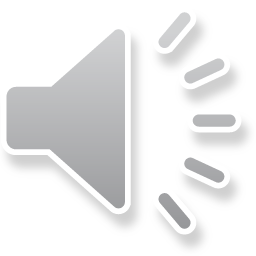 Scuola dell’infanzia 
«S. Agostino»
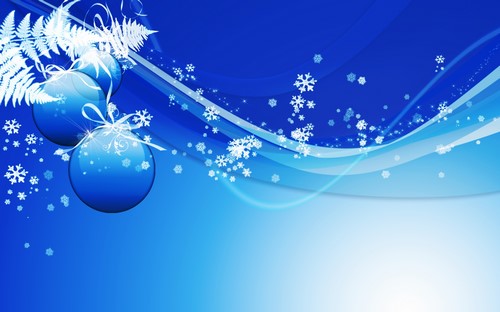 Sezioni: 3anni,
4 anni, 5 anni
Sezione mista
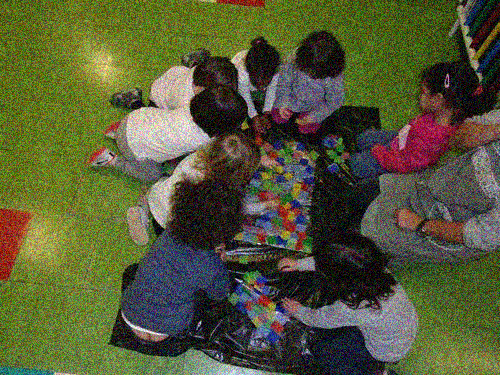 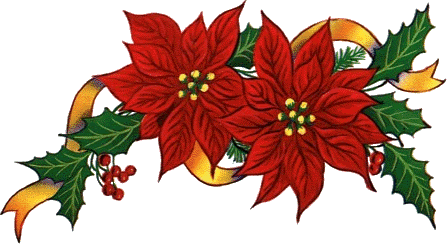 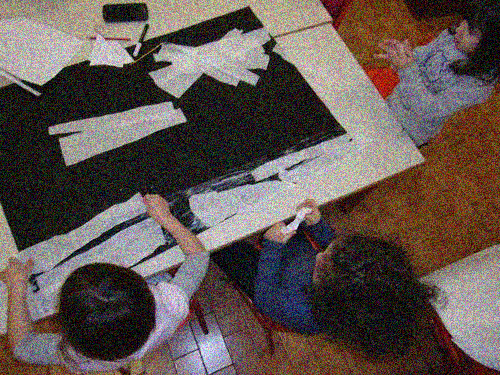 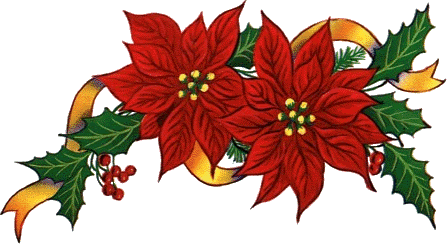 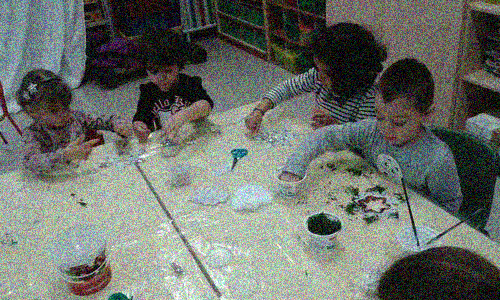 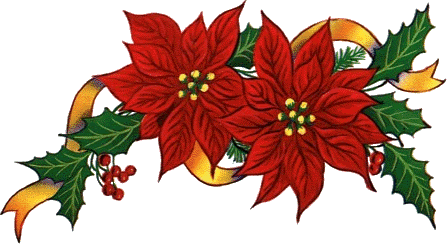 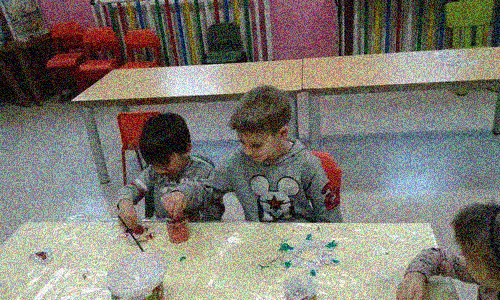 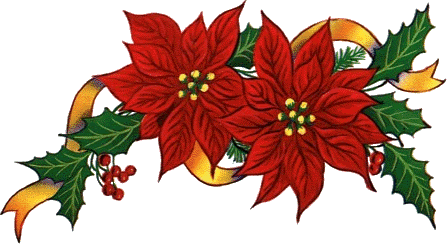 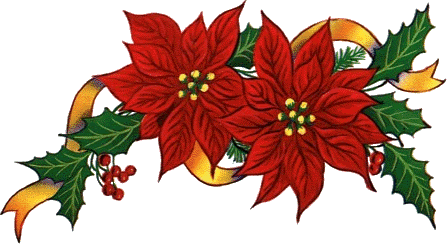 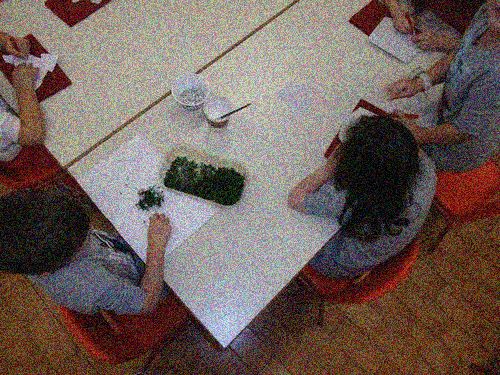 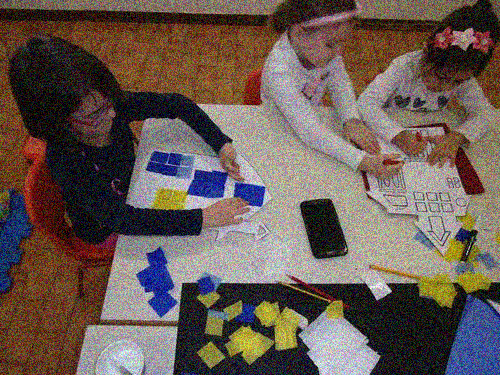 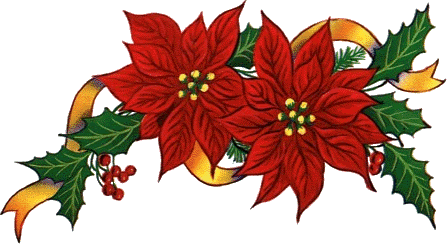 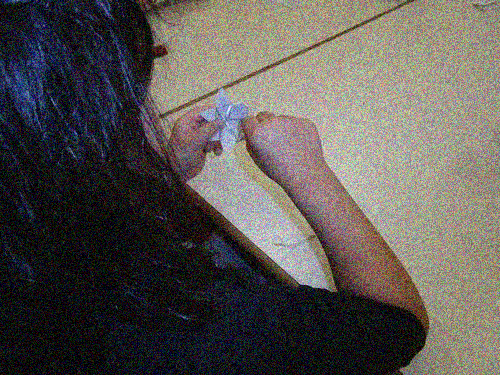 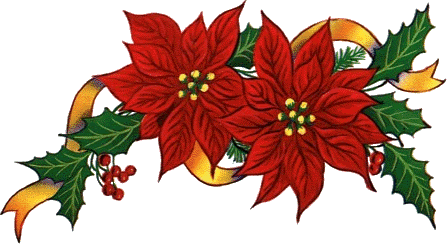 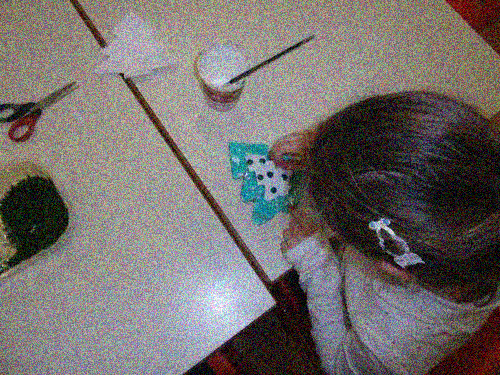 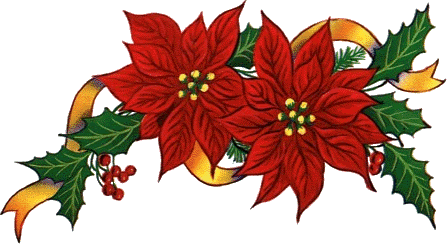 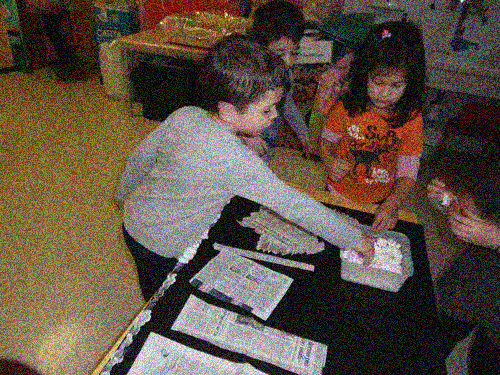 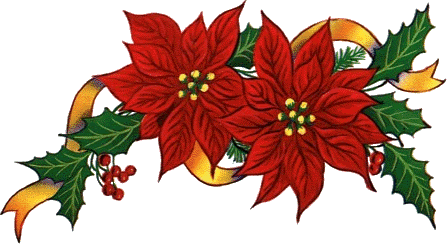 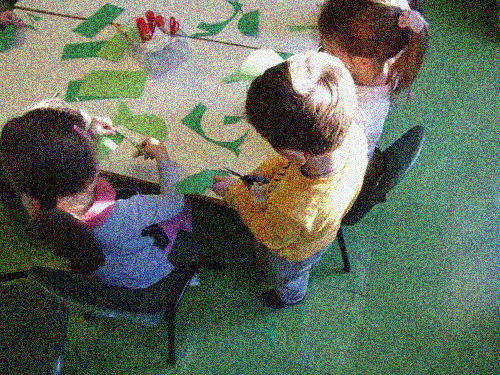 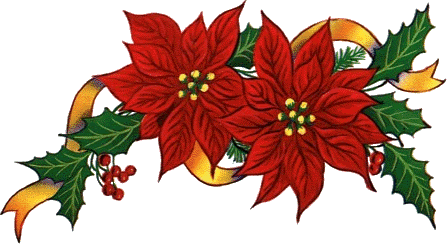 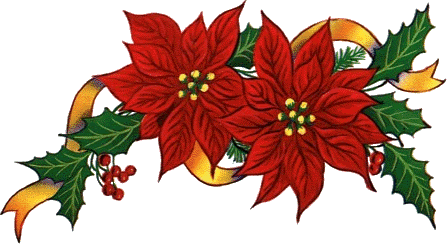 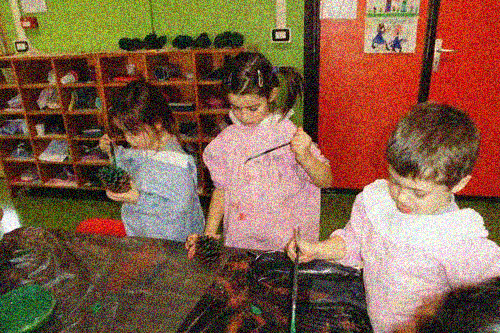 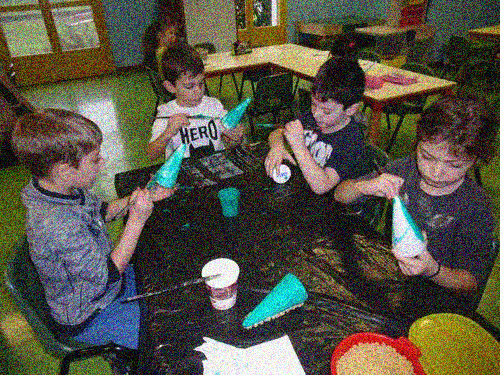 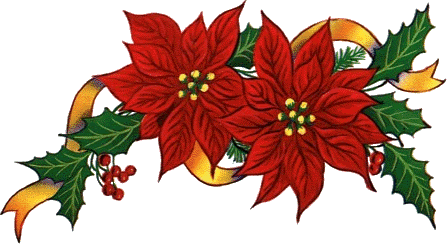 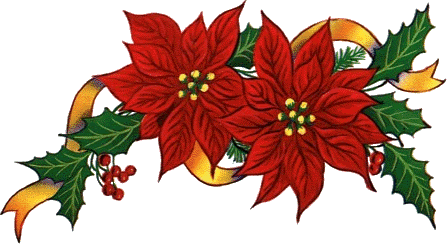 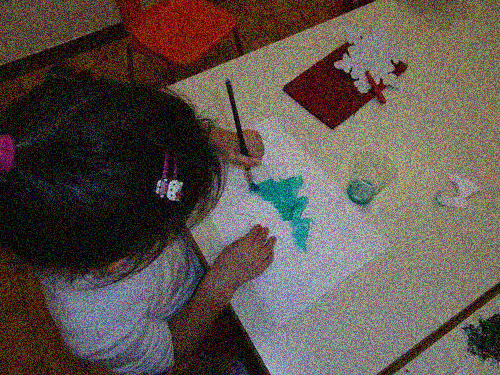 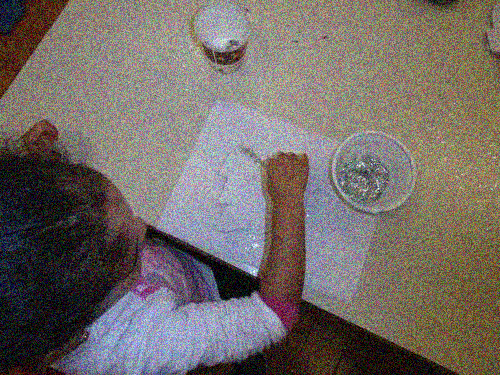 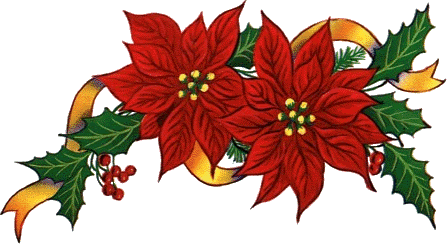 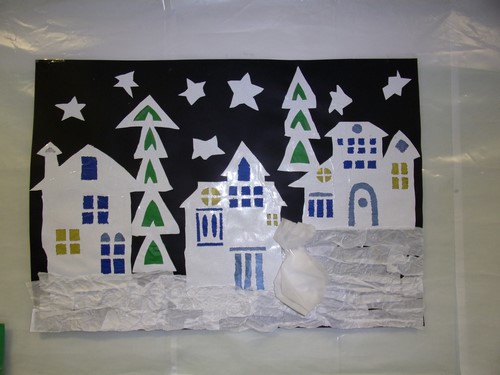 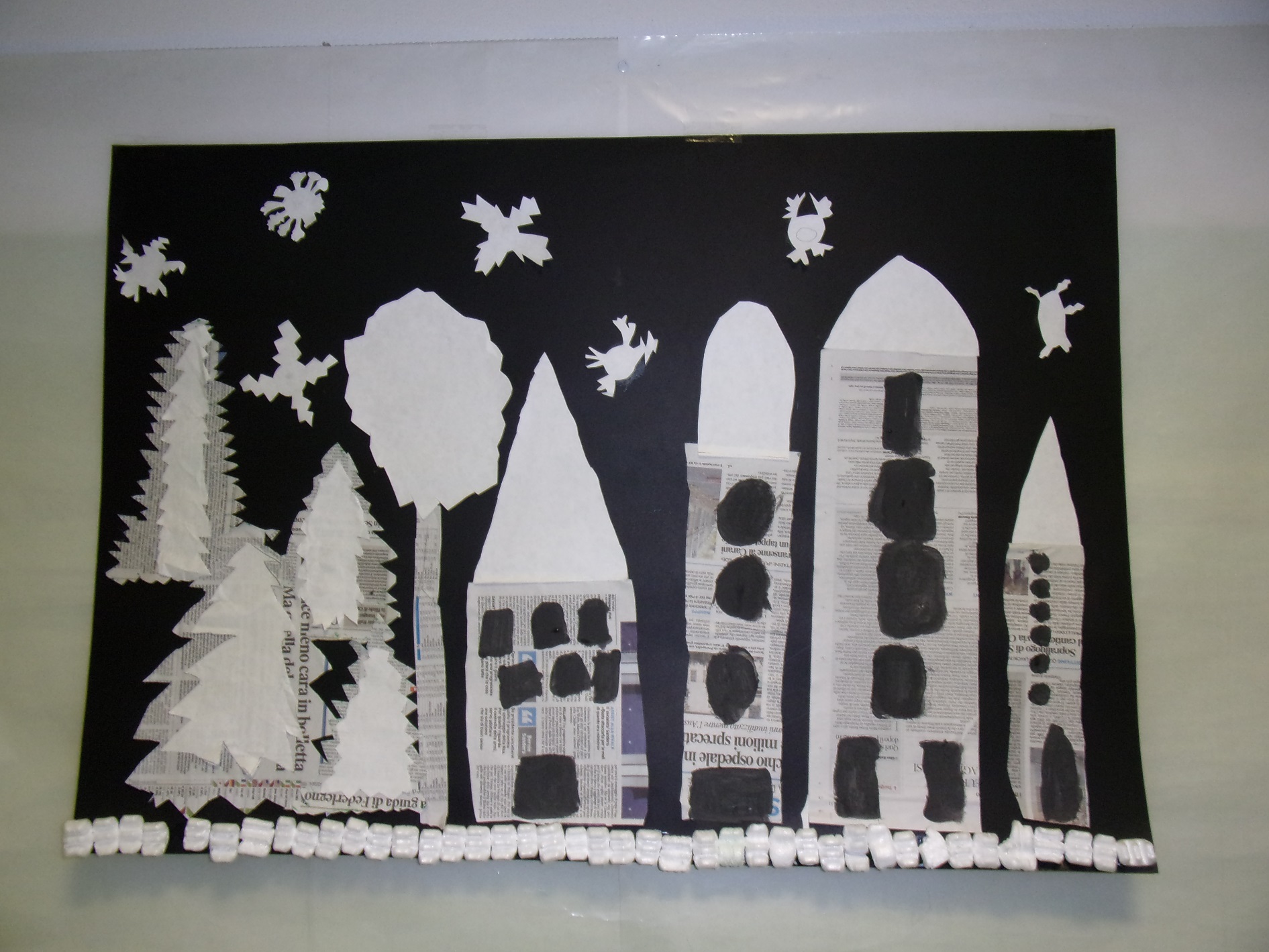 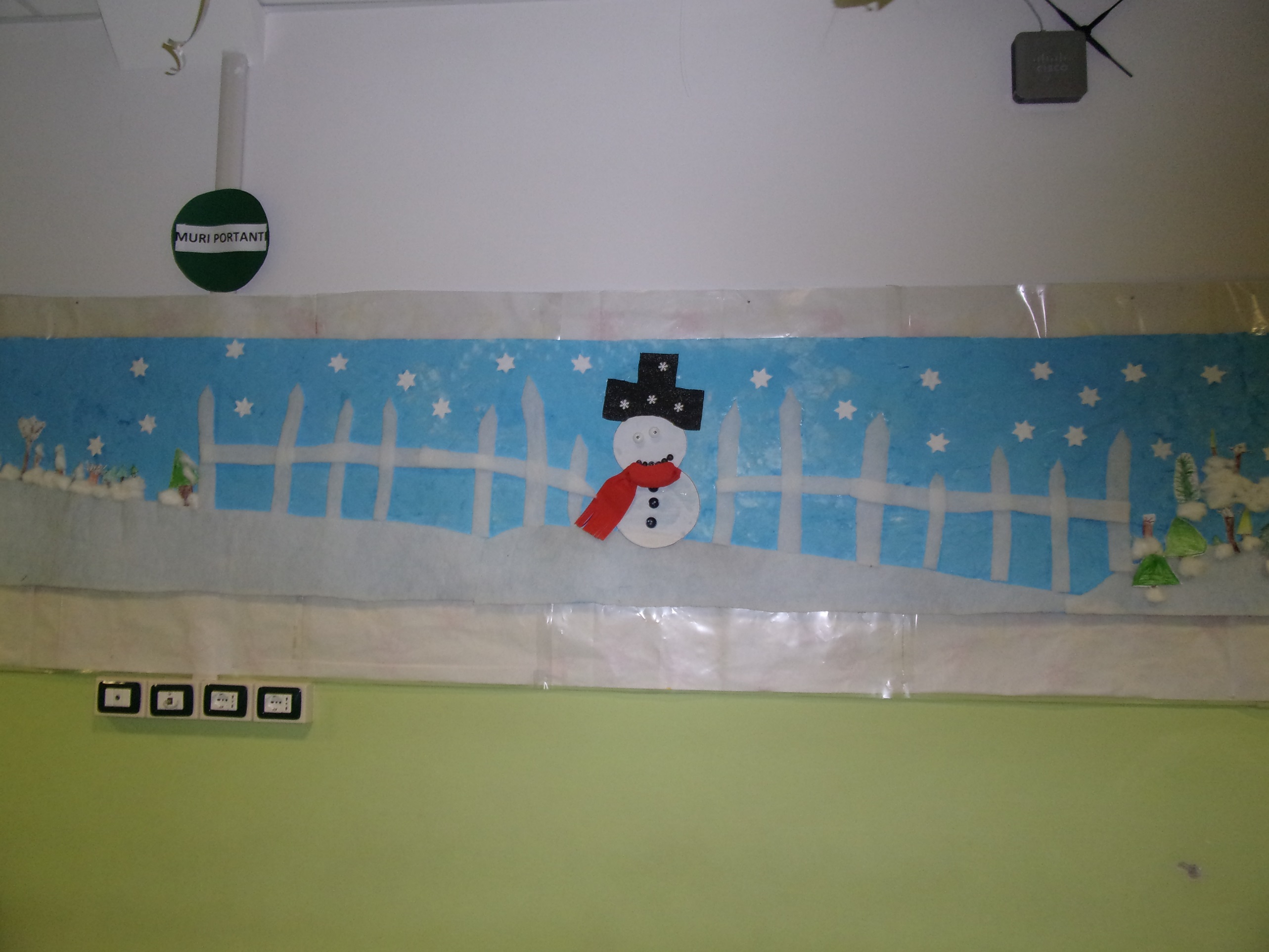 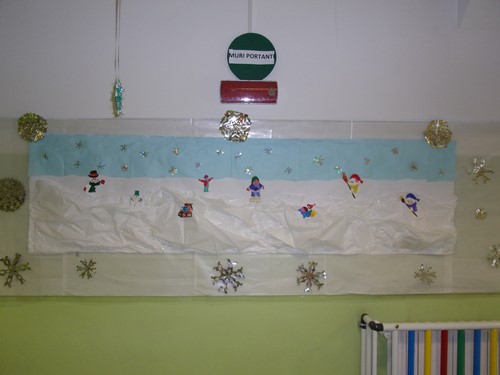 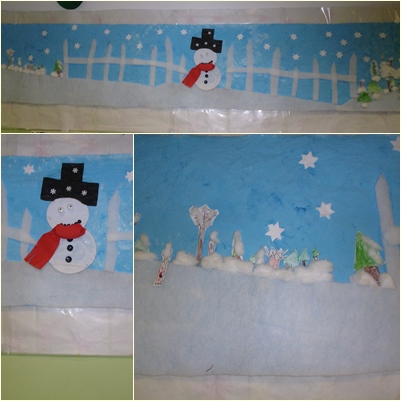 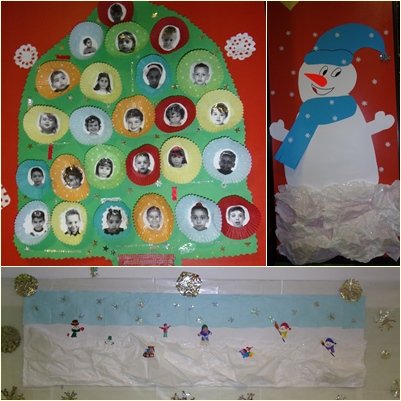 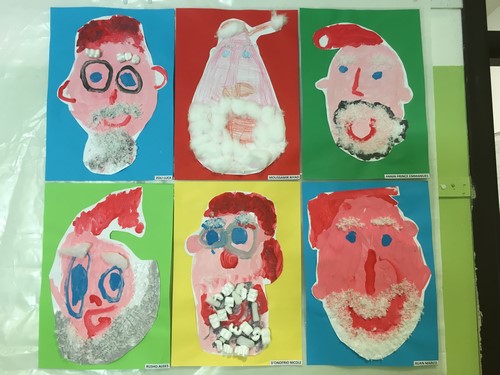 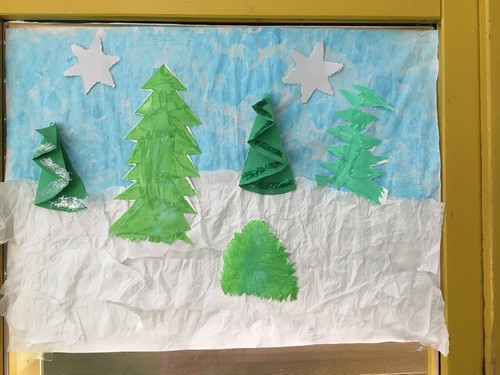 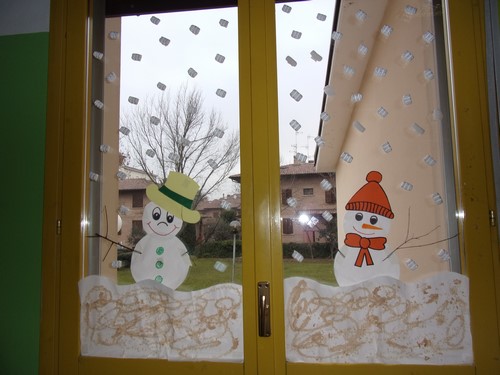 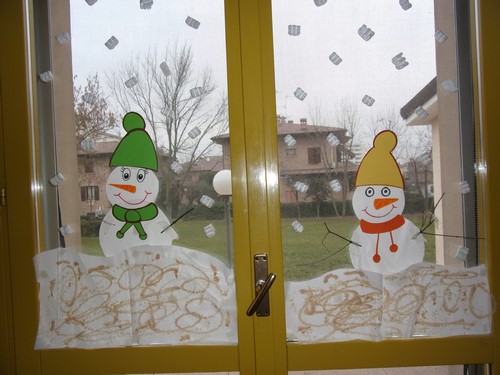 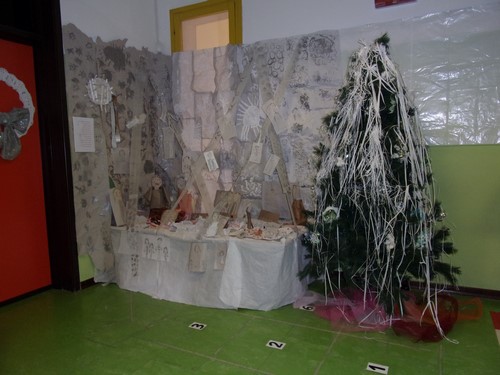 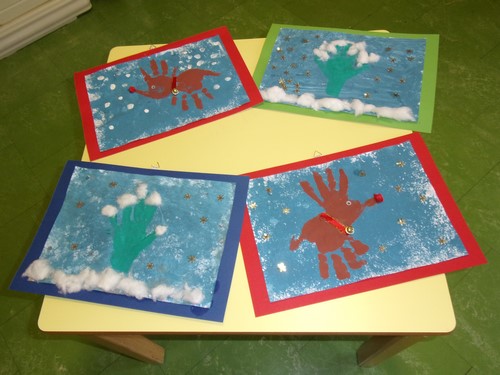 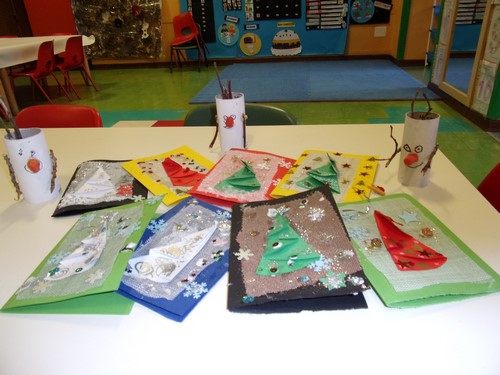 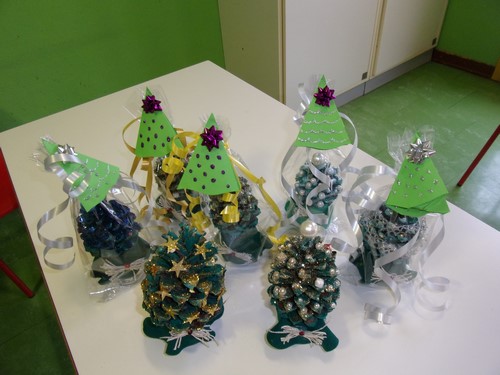 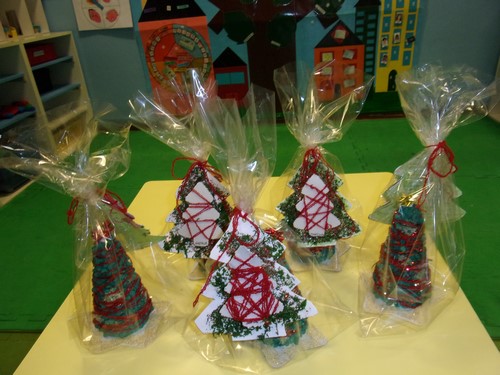 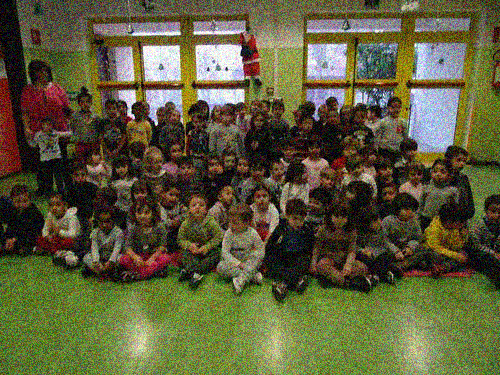 CI PREPARIAMO
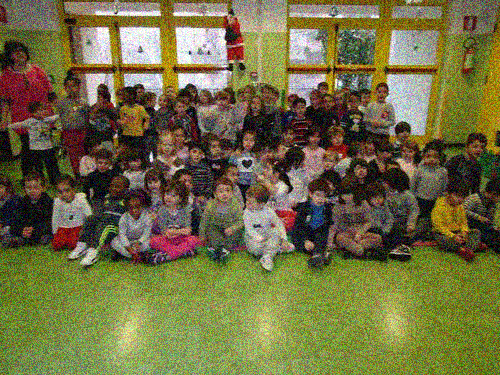 PER LA NOSTRA…
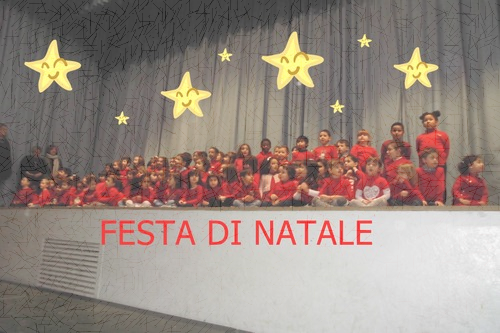 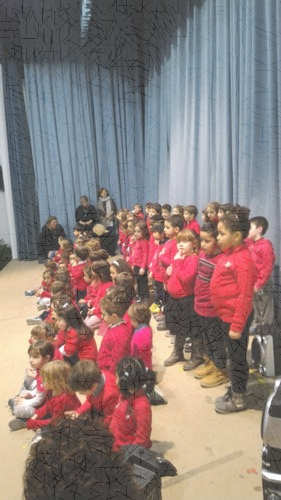 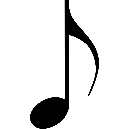 Ninna nanna di pace che invento pensando a un bambino
che è arrivato stanotte dal mare col freddo che fa….
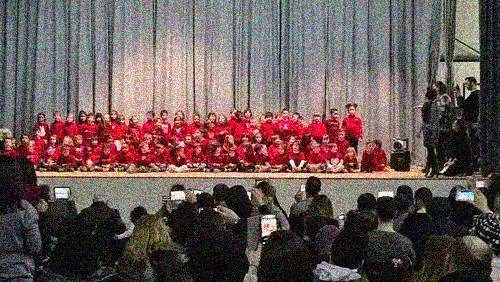 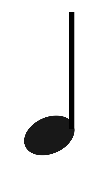 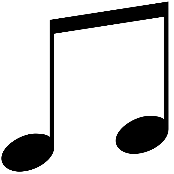 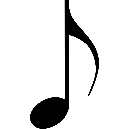 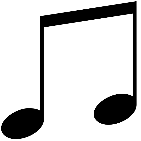 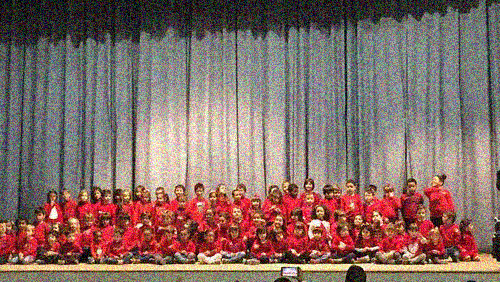 Giro girotondo è Natale
Giro girotondo meno male
Giro girotondo ballerino 
Girotondo un po’ bambino….
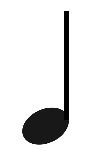 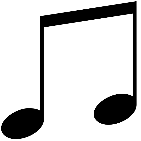 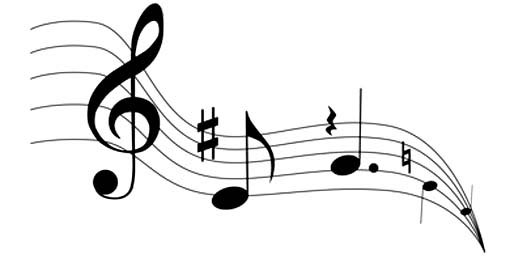 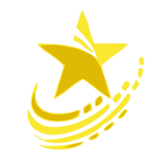 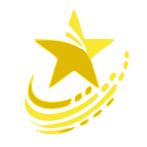 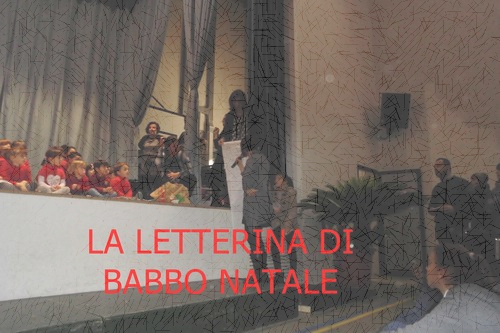 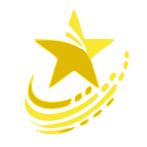 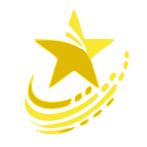 E PER FINIRE..
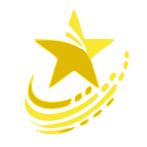 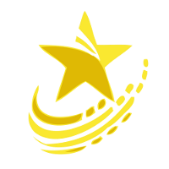 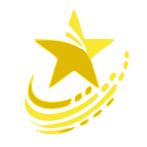 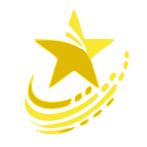 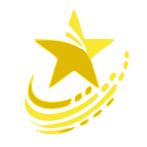 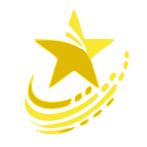 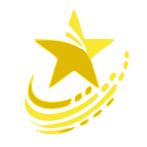